Desired Outcomes
Campaign / project name: [insert name]
Tag Line: [insert tag line, if applicable]
Audience: [insert audience]
#HASHTAG if applicable
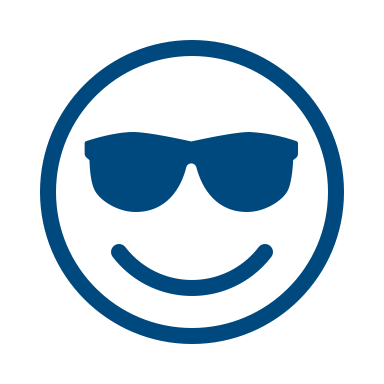 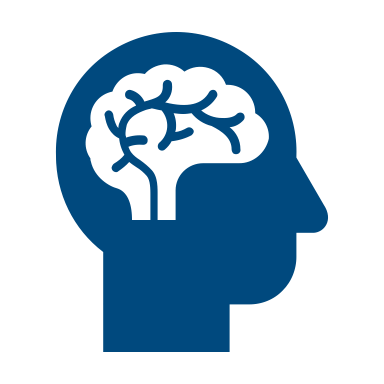 HOW DO WE WANT THEM TO FEEL? 
Text
Text
Text
WHAT DO WE WANT THEM TO KNOW?
Text
Text
Text
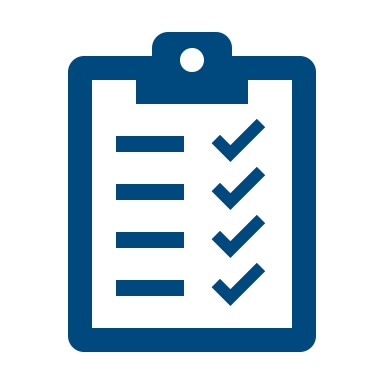 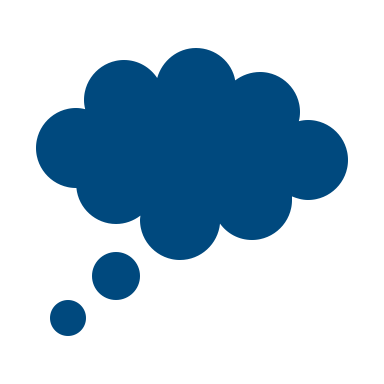 WHAT DO WE WANT THEM TO DO? 
Text
Text
Text
WHAT DO WE WANT THEM TO THINK?
Text
Text
Text
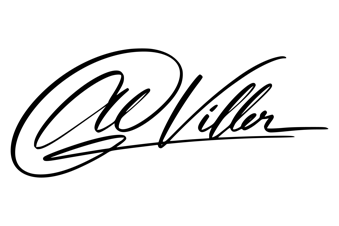 Last Updated:  22 April 2023
alviller.com